Öğr.Gör. Fuat AtasoyHafta :8
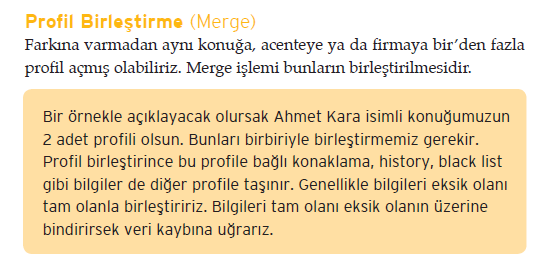 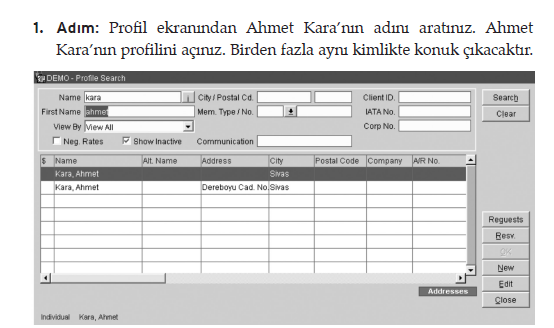 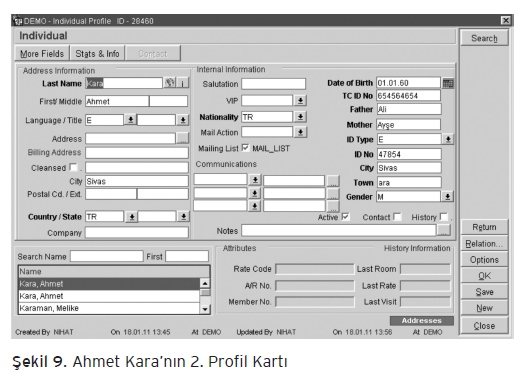 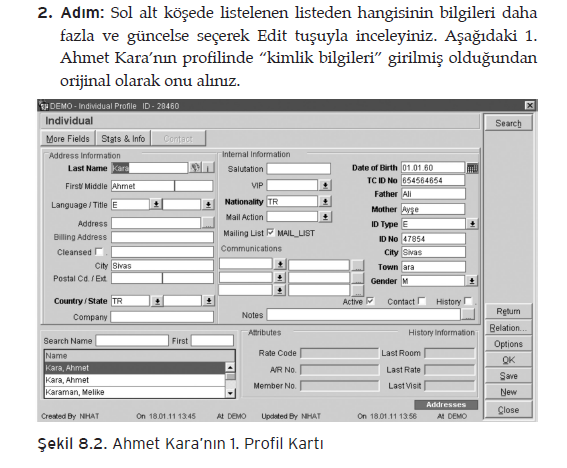 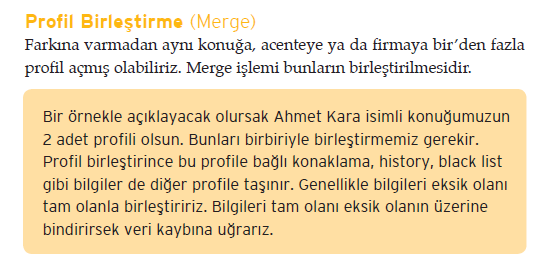 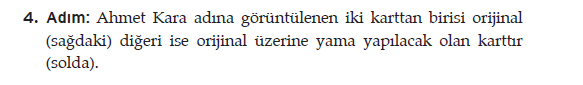 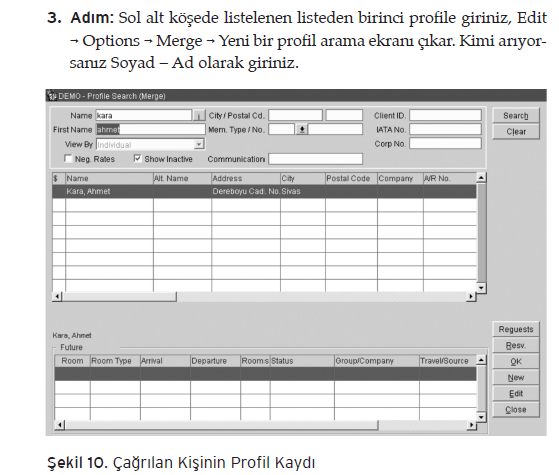 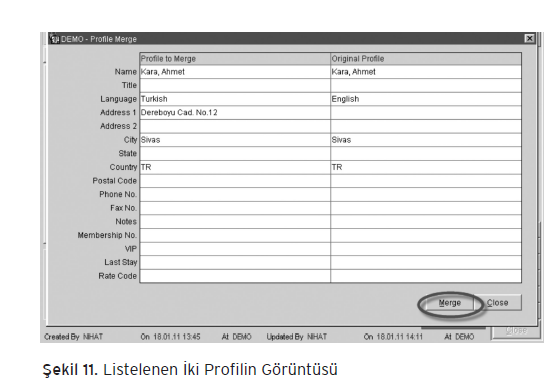 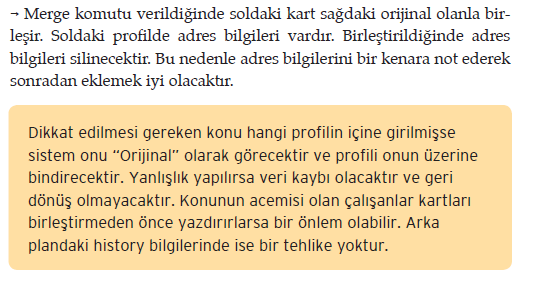 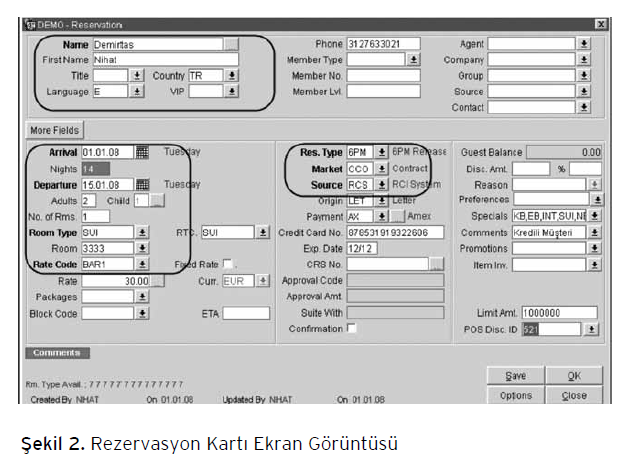 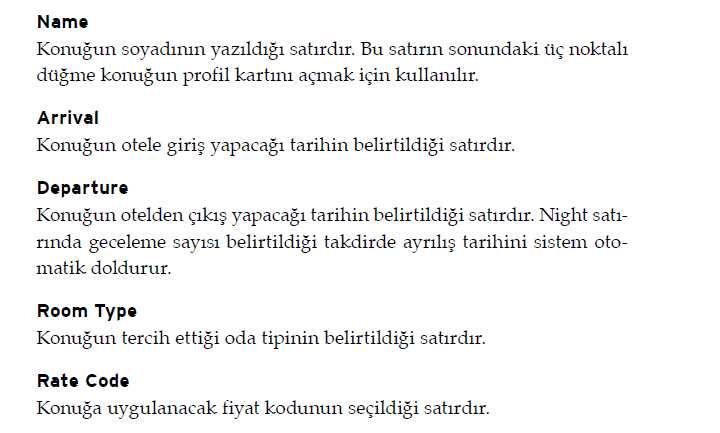 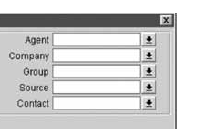 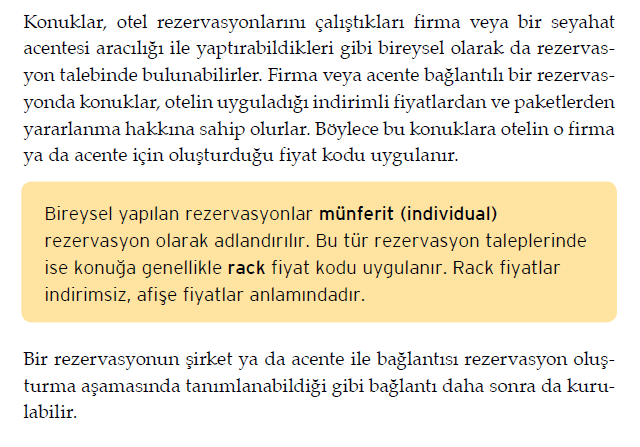 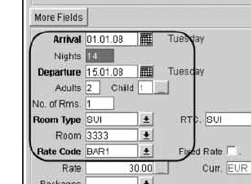 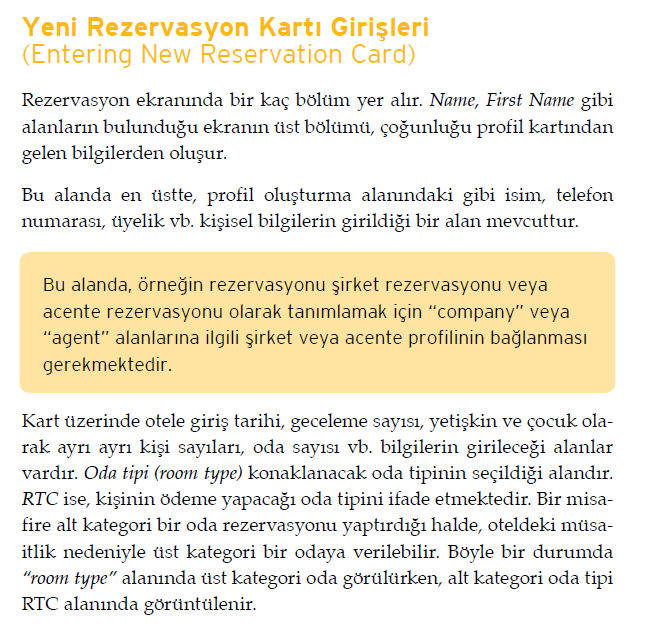 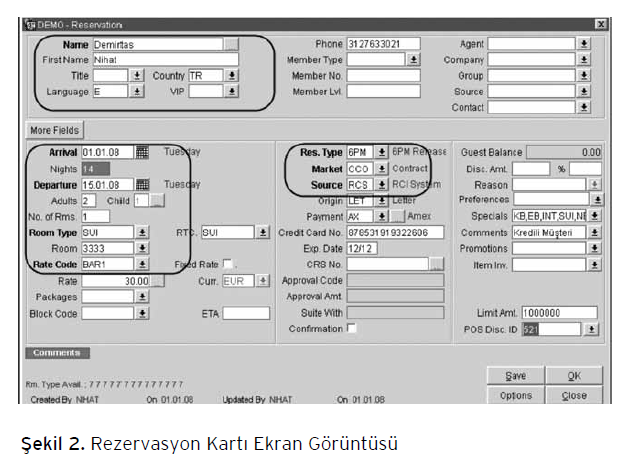 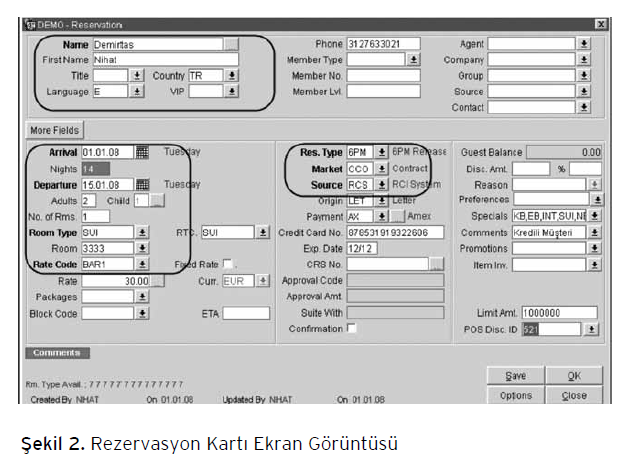 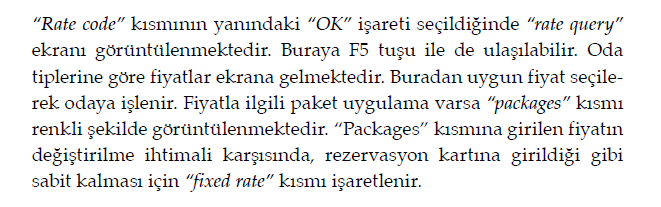 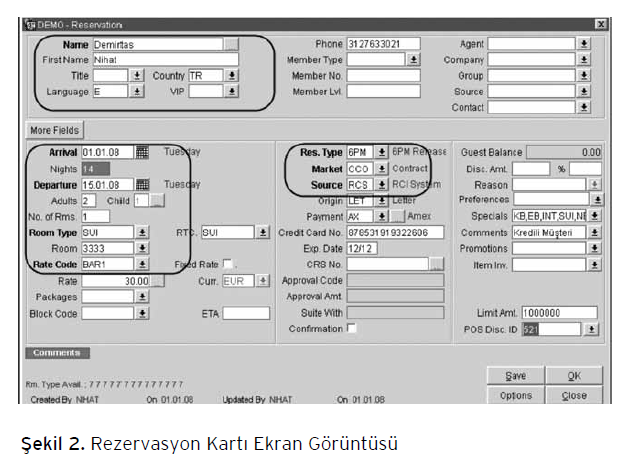 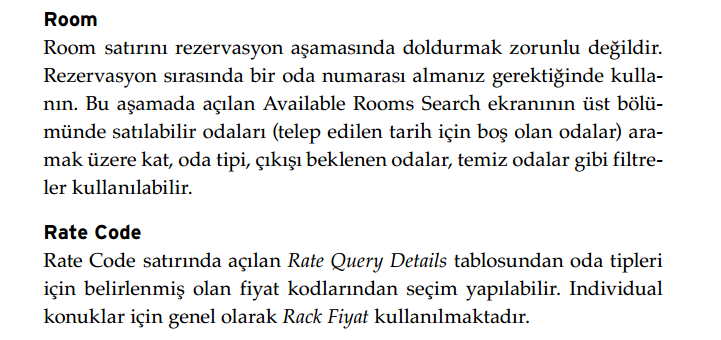 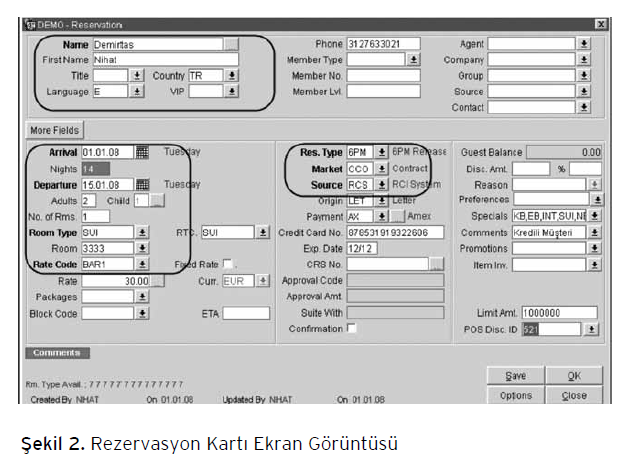 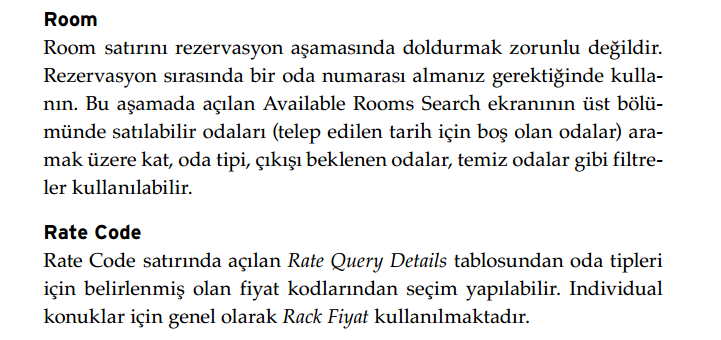 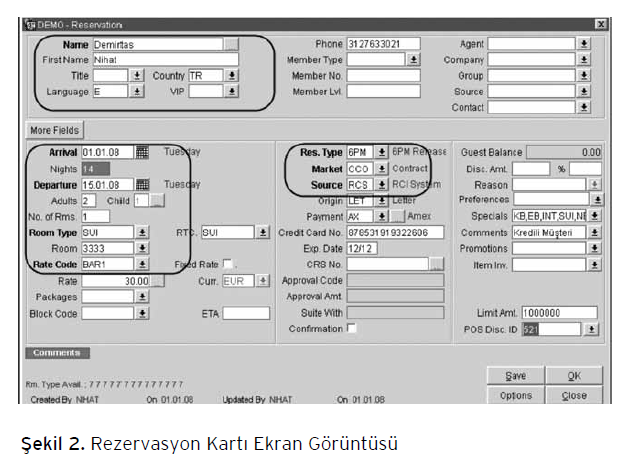 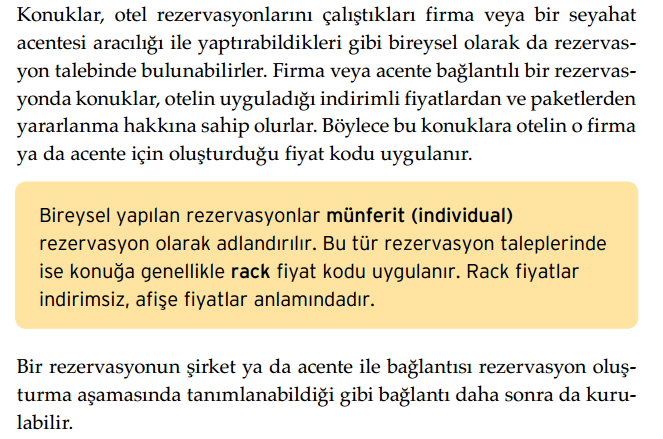 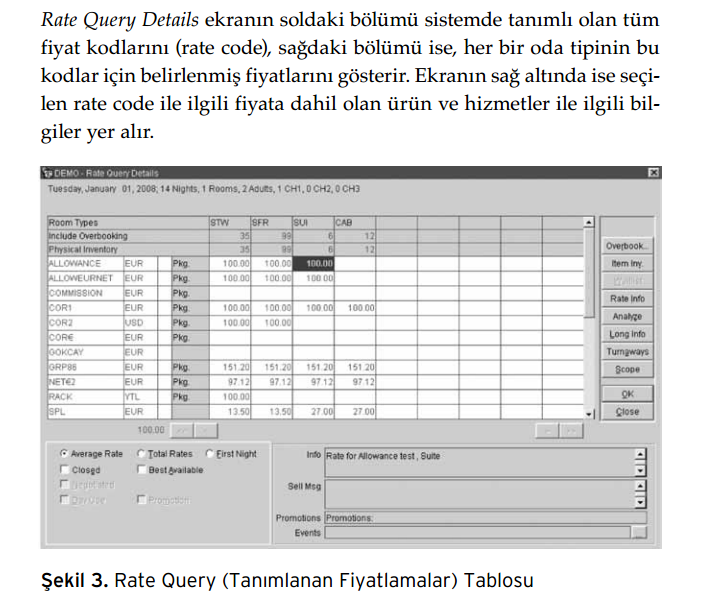 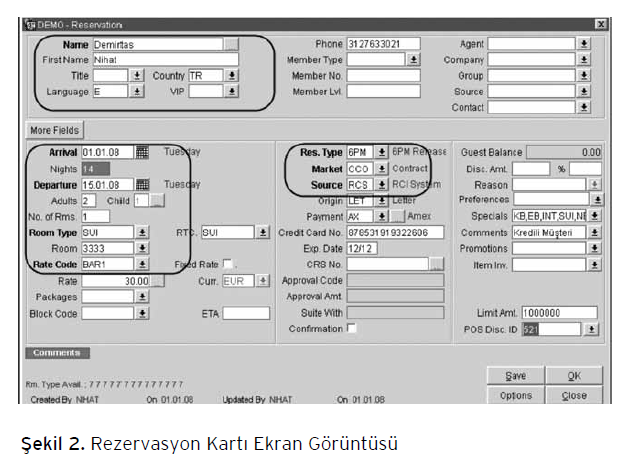 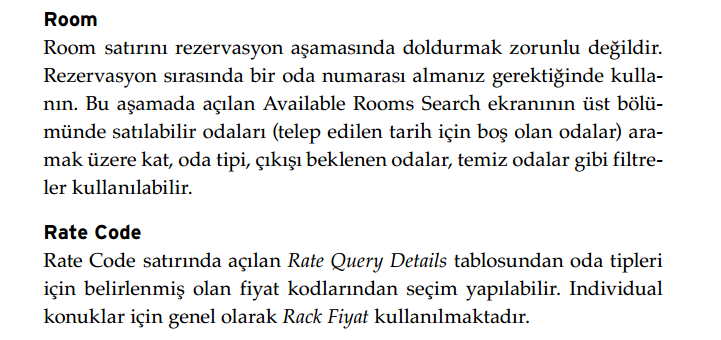 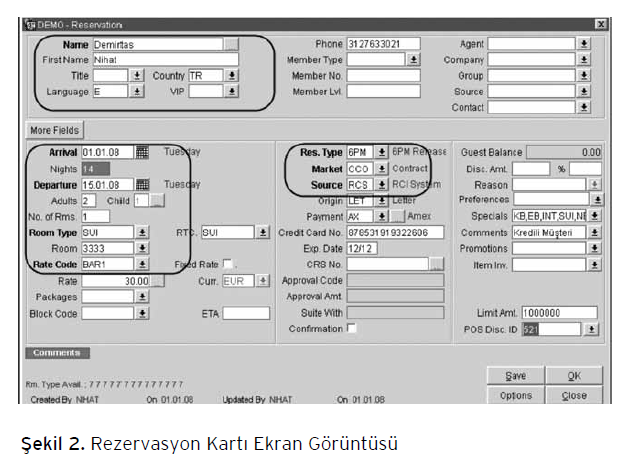 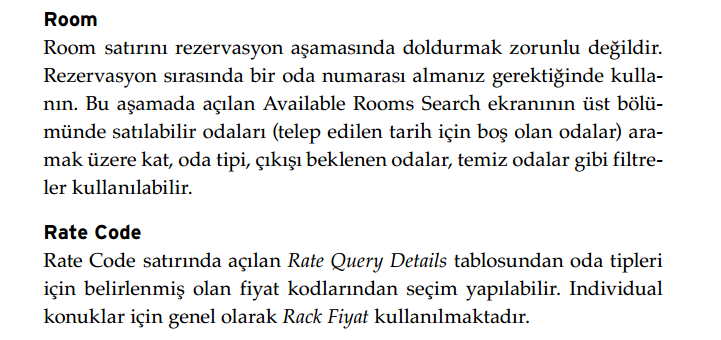 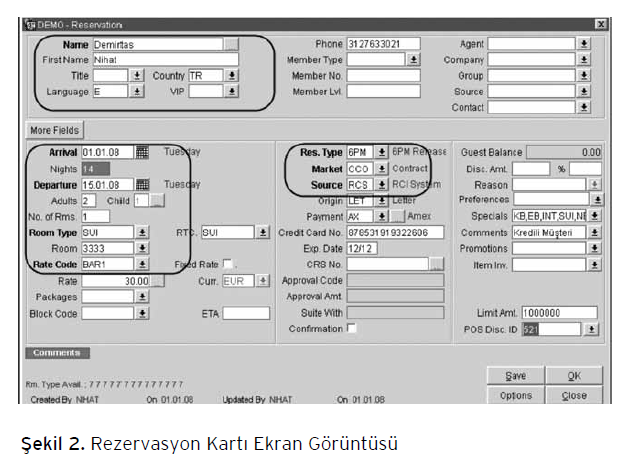 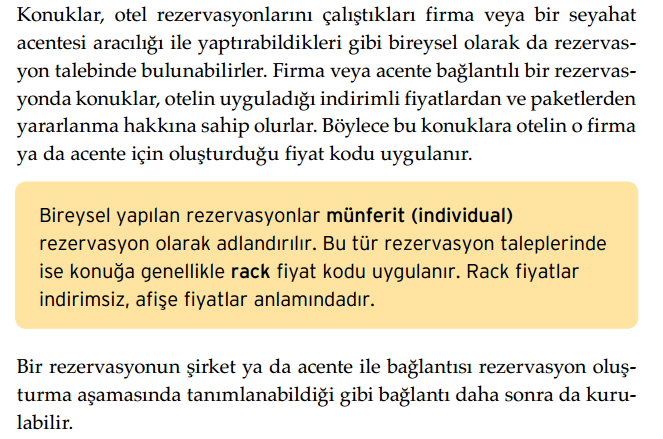 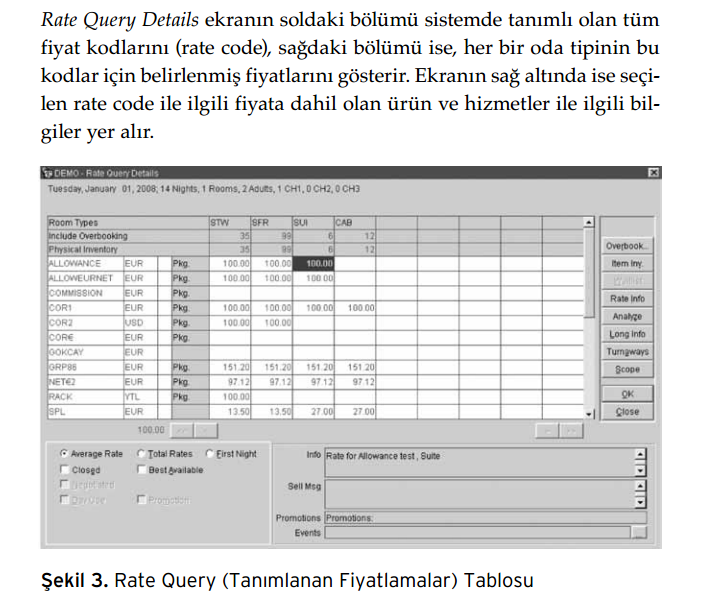